Împreună...Együtt...
Revista Şcolii Ady Endre






Iskolaújság

Apare anual,cu ocazia Zilelor Şcolii
Megjelenik évente,iskolanapok alkalmával

Aprilie – 2014 – Április
Sfântu Gheorghe – Covasna * Sepsiszentgyörgy –Kovászna megye
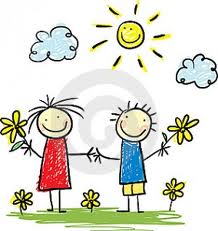 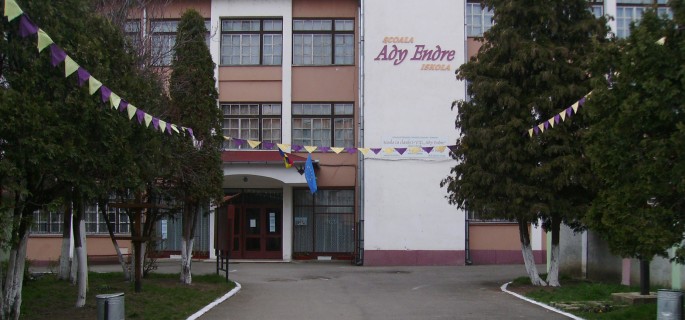 ÎmpreunĂ
                          egyutt

Aprilie – 2014 -  Aprilis
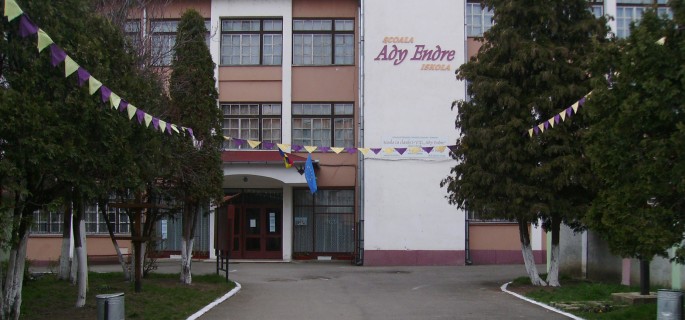 Împreuna
                          egyutt

Aprilie – 2014 -  Aprilis
Revista scolii* Ady Endre *Iskolaujsag
Cîntec fără melodie
  
Viaţa fără tine
E ca un ca un cântec fără melodie, 
Ca un apus fără soare, 
Ca o plajă fără mare. 
 
Tu eşti totul pentru mine.
Eu am un singur defect, 
Nu pot trăi fără tine, 
Fără zâmbetul tău blând, 
Fără glasul tău plăpând.
 
Dar trebuie să te uit, 
Căci tu o placi pe ea, 
Pe fata aceea, o ştii, 
Pe rivala mea. 
 
Dar nu ştiu ce vezi la ea, 
Este mai drăguţă cumva?
Dar nu mai contează, 
Nu mai am nimic de spus
Pentru că tot te iubesc, 
Deoarece cum ţi-am mai spus
Viaţa fără tine
E ca un cântec fără melodie. 
                                 		  Varga Ioana Andreea, 
Clasa a VI a A
Huszti Andrea Magdolna
 
Vétkesek közt cinkos, aki néma
 
Eszményi tanárnőm a német szakos Szabó Beáta Blanka, a nyelvtanítás mellett a német irodalom rejtélyeihez is kulcsot ad számomra. Kezdetkor bosszantóan viszonyultunk hozzá. 
Most, végzősökként, döbbentően hat ránk, amellett, hogy hamarosan elhagyjuk az Ady Endre Gimnáziumot, hogy ha választhatunk a tanáraink közül, a némettanárnőnk az egyike közülük, akit nem fogunk elfeledni soha. Igazságos volt velünk: érdemeinket felismerte, de hiányosságainkat is. 
Eljött az idő, hogy mi is igazságosak legyünk vele, de nem csak tiszteletadással, hanem a szeretetünkkel, amely a legfőbb érték a világon. Ha elkezdődik a németóra – mostmár a maturandus küszöbén – közös jelenlétünkben első most is a lelkiismeret: dolgozni, hogy a német nyelvet elsajátítsuk, mert szükség van rá, az élet nehézségeiben segíthet talán egyszer, és a személyiségünkhöz is kapcsolódik. 
Ha felidézem a szent ünnepek időszakát, először a karácsony, a Krisztus születését váró készülődéseink ötlenek fel emlékezetemben. A népszokások, amelyek az ünnephez kapcsolódnak. Az adventi fenyő díszítése és a leghíresebb karácsonyi ének is német eredetű. Adventi koszorúk díszítéskor a tanárnő kedvesen és szerethetően mókázik, ugrat is minket.
Emlékezem, ha hibát követtünk el vele vagy a társainkkal szemben, nem szidott meg, hanem irodalmi művekből idézett. Feledhetetlen az idézet, amely a német füzetünk hátsó oldalára íródott: Vétkesek közt cinkos, aki néma. Világító igazság ez, arra tanított meg, hogy mondjam ki az igazságot mindig, ott, ahol bűn van és összeesküvés akár. Ez az idézet, úgy vélem, mostmár mindig a némettanárnőmre fog emlékeztetni engem, örök szállóigeként az életben.
Revista scolii* Ady Endre *Iskolaujsag
Szakács Beáta Kinga
 
Lakók a földgolyón
 
Korai gyermekkoromban már, a világ előszöri felfedezésekor foglalkoztatott a körülöttem élő növény- és állatvilág. Ma, kamaszodván, tudatossá vált, hogy ez nem volt elszunnyadó érdeklődés, ahogy az a növekvő gyerekek nagy részére jellemző, főképp a jelenkorban, amikor a számítógépes ősrobbanás már évtizedek óta erős mértékben hat az emberiségre. 
A természettudományok rejtelmeibe valójában magas szakképesítésű tanárom vezetett be, általa jutottam el addig, hogy mostmár részleteiben is ismerem a földgolyó lakóit, és aggodalommal tölt el sokszor, ha kiveszőben van egy állat- vagy növényfaj, mert jelzi a Földet fenyegető, néha visszafordíthatatlan veszélyt. A természetrajz tanárom is sokszor szól erről, és sajnos, az ember, e magasrendű teremtmény az okozója ennek, mert csak ő rendelkezik értelmi sajátossággokkal. 
S ha már szóltam erről, az állatvilág testi felépítésén túl talán leginkább az emberé foglalkoztat, az elme csodákra képes adottságai mellett a szervezet működése is. Sokszor megdöbbent, hogy az ember adottságaival megáldva, más-más tevékenységekben óriás teljesítményekre képes. A természetrajz tanárom csak akkor szigorú, mikor szükséges, de ez nem gyakori, mert az órán fegyelem van. A legemlékezetesebb számomra személyiségében az marad, talán életig tartón, hogy minden kérdésre pontos választ tud adni. 
Talán a mai nemzedék, a gyermekkor kezdeti évein túl is fel fogja fedezni a természet csodáit, ahogy velem történt ez meg, mert a világmegismerés nemcsak része, de alapja is annak, hogy magunkat ismerjük meg.
Ce au  însemnat cei opt ani de şcoală pentru mine.....
 
Îmi dau seama cât de repede au trecut  anii şi îmi este greu să cred că sunt gata să merg pe un alt drum! Mai este puţin ....şi simt cum bucăţi din mine, din mintea mea, se duc în trecut şi vor rămâne acolo.
Cele mai frumoase amintiri şi cele mai multe, în acelaşi timp, sunt de la şcoală. De neuitat sunt chipul doamnei învăţătoare, prima zi de şcoală, întâlnirea  cu colegii, mai apoi prima zi de gimnaziu, alergătura pe holuri, întâlnirea cu doamna dirigintă, întâlnirea cu primul profesor pe care l-am aşteptat în clasă speriaţi şi confuzi. 
De neuitat  pentru mine sunt zilele în care mi-am descoperit pasiunea pentru limba şi literatura română, entuziasmul cu care mă pregăteam să merg la prima olimpiadă şi imensa bucurie când am luat prima diplomă
	Au urmat apoi primele teste, primele teze, primele prietenii înfiripate, primele mici certuri, primele lacrimi, primele excursii şi mai apoi prima noastră plimbare în oraş, când ţin minte,  că ne-am împrăştiat prin oraş şi amânam momentul plecării acasă. Superbe amintiri! Aceasta mă bucură, că las în urmă şcoala, dar voi purta cu mine amintirile din cei opt ani pe care nu mi le poate lua nimeni.
Suntem atât de aproape de final, de aceea vreau să spun tuturor un simplu „Multumesc”. Multumesc tuturor profesorilor care au fost alături de mine, m-au învăţat şi m-au sprijinit pentru că datorită lor sunt ceea ce sunt acum. De asemenea, îi mulţumesc doamnei învăţătoare Teacă Maria, care mi-a îndrumat paşii de când am intrat în această şcoală. Mulţumesc tuturor pentru tot ceea ce aţi făcut pentru mine, pentru noi, elevii clasei a VIII a A 

Mija Roxana
Clasa a VIIIa A
Revista scolii* Ady Endre *Iskolaujsag
Bodi Arnold Csaba
 
Kísérletek kifutópályáin
 
Ha vegytan órán vagyok, türelmetlenül várom az elméleti levezetés után a gyakorlati részt, amely vegytani kísérlet mindig. Látványos, ahogy a vegyi anyagok keveréséből létrejön egy másik. Ez mindig vonzott, a vegytan is, mint tudományág, amely összefügg a számtannal. Ez számomra soha nem jelentett akadályt, talán azért sem, mert ismerem és tudom a számtant. 
De a vegytan rejtélye megfogott. Szüleim jelenlétében nem végezhetek kísérleteket, annak ellenére, hogy izgalmas, egyéni próbatétel lenne számomra. Otthon megtöltök egy poharat színültig vízzel, papírral lefödöm, s ha megfordítom, benne marad a víz a levegőhiány miatt – ennyit vihetek véghez csak a szüleim körében. 
A vegytani kísérletek veszélyt is okozhatnak, ha nem megfelelő módon végzik el őket. És ebben példaértékű a vegytan szakos tanárom képzettsége és rátermettsége. Korán elhatároztam, hogy a számtan vagy a vegytan tudománya lesz az, amelyre jövőmet építem. De az irodalom is közel áll hozzám, négy nyelvet tanulok jelenleg iskolánkban. De mégis a vegyani kísérletek látványossága nyűgözött le mindig a tanórákon. 
Soha nem feledem el a legizgalmasabb kísérletet, melyet végeztünk, a durranógáz létrehozása volt a célja, és sikerült is a kísérlet. Ez volt a pillanat, mely kulcsfontosságú volt ahhoz, hogy dönthessek jövőm felől. És e pillanatok ritkák az életben, de meghatározhatják örökre egy növekvő diák sorsát, ha megfelelő tanár idézi elő őket, és ebben nyújtott feledhetetlen élményt a vegytan szakos tanárom, akinek köszönettel tartozom ezért is. De ez kevés ahhoz, hogy megfogalmazzam, mit jelent a vegytani kísérletek kifutópályáin szabadságban repülni.
Ce-i aceea dragoste?

Ce-i aceea dragoste?
Se-ntreabă toţi.
De ce lume-i plină de hoţi?
Hoţi de inimi firave, plăpânde, 
Pe care apoi le lasă frânte. 
 
Ce-i aceea dragoste
Şi cum apare?
  Varga  Andreea       VI.A











 Kismihály Sándor
 
Zene
 
Vad világra születtem,
s bár másnak képzeltem,
fogolyként testben élek,
én, az égető lélek,
kit társnak vélnek,
s szemébe sem néznek,
az életem csak állomás,
utazó vagyok, mindig más,
másképp értek és látok,
nem fog rajtam az átok,
bár kopár az életem,
a zene éltet engem,
a dallam velem van,
szenvedésben, bajban,
enyém az Út, míg élek,
zene a világ, az élet.
Despre stereotipuri şi prejudecăţi în comunităţi multiculturale 
	Stereotipurile şi prejudecăţile ne influenţează viaţa de zi cu zi, dar  nu trebuie să acceptăm limitele impuse de acestea, noi avem puterea de a decide ce are importanţă pentru noi. Stereotipul este ca o “ştampilă”, care multiplică de mai multe ori o imagine după un singur şablon. Walter Lippmann, în cartea sa din 1920 Opinia Publică, a folosit termenul pentru a descrie felul în care oamenii îşi pun semenii în diverse categorii – le pun ştampile – după anumite caracteristici ale acestora. 
Conform unei definiţii stereotipurile sunt “ o idee fixă pe care oamenii o au despre cum este ceva sau cineva, în special o idee greşită”. Prejudecăţile sunt “o opinie sau un sentiment nedrept  şi nerezonabil, mai ales atunci când sunt formate fără o cunoaştere sau gândire  suficiente”  
 Ele pot fi înţelese ca filtre prin care ne protejăm împotriva invaziei de informaţii şi ne permit să judecăm oamenii fără să îi cunoaştem personal sau cunoscându-i  doar superficial: ele limitează imaginea noastră asupra realităţii 
 Stereotipurile sunt investite afectiv, dar reprezintă versantul cognitiv al prejudecăţii  ele tind să reducă diversitatea situaţiilor sociale sau culturale la câteva dimensiuni mai importante.
Stereotipurile, ca scheme, contribuie la formarea de evaluări şi judecăţi expeditive asupra celuilalt şi apoi la formarea de prejudecăţi şi comportamente de discriminare pozitivă sau negativă.  Să creezi stereotipuri este o funcţie naturală a creierului nostru, prin care simplificăm realitatea complexă, pentru ca mintea şi corpul nostru să dezvolte răspunsuri automate la stimuli similari 
Tajfel identifică două tipuri de funcţii pe care le îndeplinesc stereotipurile: a) la nivel individual stereotipurile ajută la procesarea de informaţii sociale, mai ales în condiţii de ambiguitate sau de stres; reprezintă scurtături, care favorizează procesarea rapidă a informaţiilor noi; b) la nivel colectiv: nevoia grupului de a găsi o justificare pentru  relaţiile dintre grupuri în societate şi pentru locul pe care îl ocupă propriul grup în structura socială; tendinţa de a descrie propriul grup în termeni pozitivi, iar celălalt grup în termeni negativi. 
Cum putem scăpa de prejudecăţi
Să ne concentrăm pe fiecare persoană în parte ca individ. 
 Fiecare dintre noi merită să fie considerat ca o fiinţă umană unică.
Să fim mai atenţi la stereotipuri şi la cum acestea ne influenţează atunci când interacţionăm cu alţi oameni.
Să ne amintim că ar putea exista mai multe diferenţe în cadrul unui grup, decât între grupuri.
Să recunoaştem că facem cu totii parte simultan din mai multor grupuri şi că nici unul dintre aceste grupuri nu poate explica în totalitate ceea ce suntem.
Să învătăm să privim lucrurile şi din perspectiva celuilalt.
Să adoptăm o atitudine mai umilă când e vorba de obiectivitatea judecăţii noastre.
Să fim dispuşi să învătăm mai multe despre cultura şi profilul persoanelor care sunt diferite de noi
Să neutralizăm stereotipurile atunci cand le întâlnim
Comunităţile multitetinice şi multiculturale aşa cum este aceea în care trăim, reprezintă un spaţiu potrivit pentru a dezvolta la elevi  spiritul de toleranţă şi respectul pentru alte culturi, etnicii, implicat să educăm elevii pentru a combate stereotipurile şi prejudecăţile. 
În acest sens este nevoie să încurajăm diversitatea etnică, comunicarea, colaborarea şi prietenia între elevi de diferite etnii. Prin activităţi interculturale elevii îşi pot dezvolta noi abilităţi şi competenţe necesare într-un mediu multietnic, vor deveni mai sensibili la problemele altora, vor relaţiona mai uşor si chiar vor dezvolta o empatie mai mare cu cei din jur.
Elevii trebuie să devină conştienţi că prin cunoaşterea „Celuilalt”, care este diferit de mine reprezintă o modalitate de a te cunoaşte mai bine pe tine însuţi, de a avea o imagine mai clară despre cine eşti tu cu adevărat. Prin raportarea la „Celălalt”  se crează o reflexie a ceea ce suntem noi. Să îi învăţăm pe elevii noştri să nu pună etichete, să nu jignească pe nimeni, să nu facă aluzie la rasa sau etnia cuiva ca fiind ceva rău sau inferior
                       							Profesor, 
                                                                             Constanţa Balog
Numele şcolii noastre...


Numele şcolii”Ady Endre” vine de la un mare poet maghiar. Ady Endre era bun prieten cu poetul român Octavian Goga. De-a lungul timpului a fost şi liceu şi şcoală gimnzială. De pe băncile acestei şcoli au ieşit generaţii de oamnei deştepţi. Şi pentru mine, şcoala Ady Endre este ca o a doua casă. Aici am prieteni, aici am trăit primele clipe de fericire la întâlnirea cu abecedarul şi aici am învăţat prima dată să îmi scriu numele. 
În şcoala „Ady Endre” am învăţat cum să mă port civilizat, cum să respect lumea în care trăim. Aici am legat prietenii frumoase, am făcut cunoştinţă cu limba engleză şi cu calculele matematice. Profesorii încearcă  să ne înveţe tot ceea ce este mai bun, mai folositor  în viaţă  şi bunele maniere.
Eu iubesc şcoala „Ady Endre” şi pot spune că este un privilegiu să învăţ aici.
 
Taftă Roxana 
Clasa a VIa A
Planeta fetelor


Planeta fetelor exclusivistă,
Totul este magic, ca într-o revistă.
Ne distrăm toate fetele, 
Fetele cochetele. 
 
Vorbim numai  despre  haine, 
Despre băieţi sau telefoane.
Noi avem multe secrete
Mai facem şi glume multe
 
Noi ne distrăm foarte mult, 
Aici aş vrea să ma mut, 
Cu prietenele mele, 
Cu toate nebunele. 
 
Planeta fetelor o iubesc, 
Aici aş vrea să trăiesc. 


Varga Ioana Andreea 
Clasa a VI a A
Kellemes csalódás …
…avagy  egy pedagógus vallomásai
 
   Már lassan nyolc hónapja, hogy népes az előkészítő osztályok terme . A szülőknek és nekem is, mint pedagógusnak kezdetben kételyeim voltak az osztállyal kapcsolatosan. A gyermekpszichológusok között is akadtak, akik ellenezték, hogy a még óvodáskorú gyerekek az iskolába kerüljenek, ennyi idő elteltével minden jel arra mutat, hogy kellemesen csalódtunk. Közösen gondoskodtunk arról, hogy a kisgyerekek ne törésként éljék meg a változást.
     Az előkészítősök jól érzik magukat, sikerült összehangolni a játékot a tanulással, így a kicsik számára nem megterhelő a tanterv. A szülők is komolyan veszik a jelenlétet.  Már szüretkor olyan ügyesen, folyékonyan szavaltak versikéket, mondókákat, hogy alig hihető, hogy csupán hatévesek.  Adventban, a város szívében a nagyszínpadon is határozottan hallaták hangjukat. Napjainkban meg a mesék dramatizálása sem jelent gondot.
    Barátságos, játékokkal, mesefigurákkal díszített és gyermekbarát bútorzattal felszerelt tanteremben “ lakik ” a 17 apróság.
     Bevallom, kizárólag pozitív tapasztalatokkal telt az elmúlt néhány hónap. A foglalkozások másként zajlanak, mint a hagyományos első osztályban, a hangsúlyt a témakörök építésére fektetem, interdiszciplinárisan szervezem a tevékenységeket, nem tartok külön tantárgyak szerinti foglalkozásokat, hanem egyikből a másikba váltunk.
    Környezetismeretből szoktunk kiindulni, ha domináns a számtan, például az évszakokkal összekötve tárgyakat számolunk, csoportosítjuk ezeket. Bejöhet a kézimunka, például egy számot kivágunk és beragasztjuk, vagy kiszínezzük, de mondókát is mondunk a számokról.
Minden hétnek, kéthétnek meg van a témája és ehhez kapcsoljuk a  tevékenységeket. A mese vagy történet, ami indítja a napot, másfajta környezetben zajlik, a terem hátsó részében, a szőnyegre leülünk. Amikor iskolai tevékenységbe csapunk át, akkor négyesével elhelyezkedünk az asztaloknál, de a csoportos foglalkozásoknál  is át vannak rendezve a kis padok.
   Konkrét feladatok vannak kiosztva, mert rendet kell tartani. Van növényfelelős, aki öntözgeti a virágokat, van aki elmondja, hogy ma milyen nap van, tegnap mi volt és holnap mi lesz. Egy kisgyerek mindig azért felel, hogy a házicipők, amiket az osztályteremben viselnek a gyerekeke, szépen legyenek sorba rakva. Van aki tízórai felelő, aki kiosztja a napi tejet,kiflit és almát. Jutalomul az elvégzett munka után öntapadós méhecskéket kapnak, amikor szorgalmasak, és szívecskéket, amikor meg vagyok elégedve a munkájukkal, viselkedésükkel.  
   A nagy közösség kis csapata mi vagyunk, a Katicabogár osztály, akik bátran valljuk, hogy  kellemes csalódásnak bizonyult az előkészítő osztály.
 
 
 
 
Hatos Gabriella  tanítónő
EGALITATEA DE ŞANSE ÎN ŞCOALĂ ŞI GRĂDINIŢĂ
MOTTO:
„On façonne le plantes par la culture et les hommes par l’éducation.”                                             
       „Plantele se formează prin cultură şi omul prin educaţie”
                                                    J.J.Rousseau, Émile ou de l’éducation
                                                                          Émile sau despre educaţie
 
Toţi suntem diferiţi, dar în aceleaşi timp, egali. Semnul de egalitate este dat de respectul faţa de cel de lângă noi şi de posibilitatea de comunicare pe care trebuie s-o valorificăm. Posibilitatea care ne este oferită necondiţionat şi care trebuie valorificată cu grijă pentru a identifica oportunităţile oferite de convieţuirea cu celălalt.
Nu toţi suntem români şi nu toţi vorbim limba română. Diversitatea este mirodenia care ne încântă viaţa în relaţiile pe care le stabilim cu ceilalţi. A fi altfel şi a vorbi altă limbă nu fac din noi decât un rezervor inepuizabil de experienţe noi diferite. Împărtăşindu-le, nu se realizează decât o îmbogăţire a culturii pe care o simţim, a noastră şi a unui spaţiu pe care îl simţim al nostru.
A învăţa de la alţii care sunt altfel decât tine nu înseamnă decât să înveţi ca om, ca român, ca maghiar sau ca rrom. Nu poţi vorbi de o cultură diferită şi de reprezentări identitare diferite decât cunoscând-o. Termeni ca majoritar, minoritar nu trebuie să aibă un sens peiorativ, nu trebuie să fie armă în mâna noastră, nu trebuie să aruncăm unul asupra celuilalt povara identităţii, nu trebuie să fim „mono” ci trebuie să fim „inter”, nu trebuie să fim „eu şi celălalt” ci „ eu împreună cu celălalt”.
Din această perspectivă Şcoala Gimnazială „Ady Endre” şi Grădiniţele cu Program Normal Nr.6 şi „Napsugár” cu Program Prelungit  sunt exemple de bună practică demne de urmat.
Nu suntem, noi grădiniţa şi voi şcoala, sau noi şcoala şi voi grădiniţa, suntem noi împreună pentru o educaţie de calitate, pentru o educaţie pentru toţi.
Odată intraţi pe porţile celor trei instituţii de învăţământ veţi întâlni aparţinând diferitelor etnii, proveniţi din medii sociale diferite care învaţă, lucrează şi se distrează împreună ca într-o mare şi frumoasă familie. Şi tot aici veţi întâlni cadre didactice care nu vor spune niciodată noi de la secţia română sau noi de la secţia maghiară, ci noi de la şcoala sau grădiniţa. 
Bunele relaţii între grădiniţă şi şcoală duc la valorificarea diversităţii culturale, etnice, a diferenţelor de gen şi vârstă, a diferenţelor de medii sociale şi constituie premise pentru dezvoltarea personalităţii copiilor, asigurând un cadru în care relaţiile dintre copii au la bază valori ca toleranţa şi egalitatea.  
Scopul principal al politicii educaţionale a şcolii noastre, inclusiv a grădiniţelor structură este pregătirea copiilor pentru a percepe, accepta, respecta şi a experimenta diversitatea, cu alte cuvinte netezirea terenului întâlnirii cu celălalt, adică a face educaţie interculturală. Diversitatea  trebuie să devină un motiv de bucurie, o ocazie de întărire a sentimentului vieţuirii laolaltă, o dorinţă de a simţi şi conlucra împreună.
Un alt scop este acela al facilitării de descoperire şi conştientizare a realei identităţi. Căci, în căutarea celuilalt, ne descoperim pe noi înşine, ne dăm seama de ceea ce suntem, sperăm, merităm. Frumuseţea existenţială ne este dată de celălalt, de miracolul ieşirii din sine, de proiectarea în altul, de iubirea celui apropiat - ca şi a celui îndepărtat!
Educaţia intercul­turală pe care o practică şcoala noastră vizează dezvoltarea unei educaţii pentru toţi în spiritul recunoaşterii diferenţelor ce există în interiorul comunităţii din care facem parte.
Formele de realizare a educaţiei interculturale în şcoala noastră, inclusiv grădiniţele structură rămân cele generale, în care se face orice tip de educaţie: lecţiile obişnuite, activităţile nonformale din şcoală sau influenţele informale exercitate înafara perimetrului şcolar. Cât priveşte metodologia didactică, vom prelua şi adapta procedeele activizante cunoscute, care se vor combina în modalităţi cât mai inteligente pentru a favoriza şi forma comportamente interculturale. Va fi promovată o pedagogie activă şi participativă, metode active care să solicite interesul şi creativitatea elevilorşi copiilor preşcolari, care să facă apel la toate capacităţile lor şi care să le permită să se exprime şi să colaboreze. La aceasta pot concura mai multe tipuri de activităţi: realizarea de proiecte, cercetări, anchete prin interviuri, jurnale de clasă, recitări de poezii, povestiri, interpretări de roluri, manifestări teatrale cu sau fără marionete, dezbateri de idei plecând de la studii de caz, discuţii asupra unor probleme cu impact asupra vieţii şcolii, posibilitatea de a negocia şi ajunge la decizii consensuale, exerciţii de reflecţie critică şi constructivă. Utilizarea nu doar a documentelor pedagogice ci şi a unor „documente autentice”, ca foile de jurnal, fotografii, diapozitive, emisiuni T.V., filme video, ce vor permite acumularea unor informaţii diverse şi reale asupra obiectelor, culturilor şi limbilor pe care le studiază elevii/copiii noştri.
Gama de activităţi în şcoală se va lărgi, prin îmbinarea diferitelor forme de organizare cu noi mijloace de învăţământ şi împrumutarea unor practici sau strategii specifice manifestărilor culturale de nivel comunitar sau global. Iată posibile tipuri de activităţi ce se pot contura:
- utilizarea bibliotecilor, a centrelor de documentare audio-vizuale prezente în şcoală. 
- participarea la evenimentele culturale şi sărbătorile locale, la diversele activităţi care sunt propuse, vizitarea de muzee şi expoziţii;
- studiul aportului reciproc al culturilor, care se poate realiza şi în afara unor evenimente culturale specifice. 
- colaborarea cu asociaţiile locale sau internaţionale, mai ales cu diverse asociaţii nonguvernamentale ale căror obiective sunt în relaţie cu înţelegerea internaţională şi educaţia interculturală;
- celebrarea Zilei drepturilor copilului pe 20 noiembrie, data aniversară a „Declaraţiei drepturilor copilului” (1959) şi a „Convenţiei privitoare la drepturile copilului” (1989) adoptată de ONU, ca şi celebrarea Zilei drepturilor omului pe 10 decembrie, dată aniversară a „Declaraţiei universale a drepturilor omului” (1948) proclamată de ONU. 
Această diversitate de activităţi va asigura copiilor noştri şanse integrării sociale cu şanse maxime, iar şcolii noastre locul cuvenit în comunitate, acela de şcoală/grădiniţă avangardă.